The Economics (and Politics) of Big Tech
Peter G. Klein
Mises University
2021
@petergklein
#MisesU
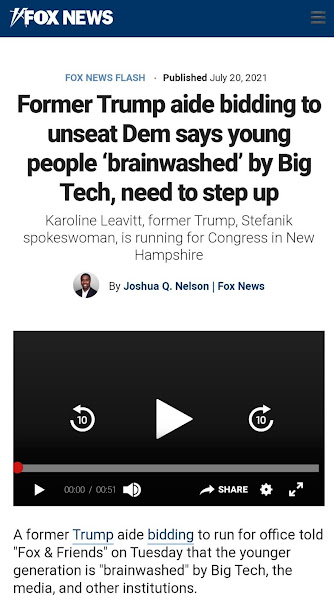 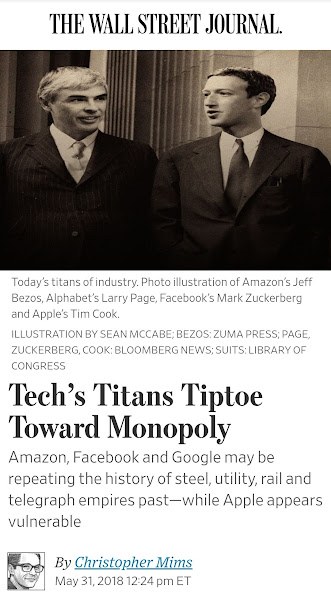 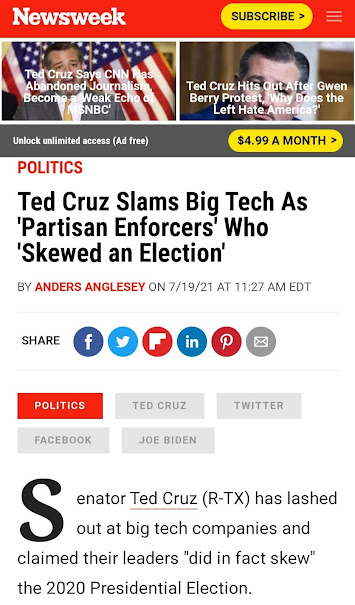 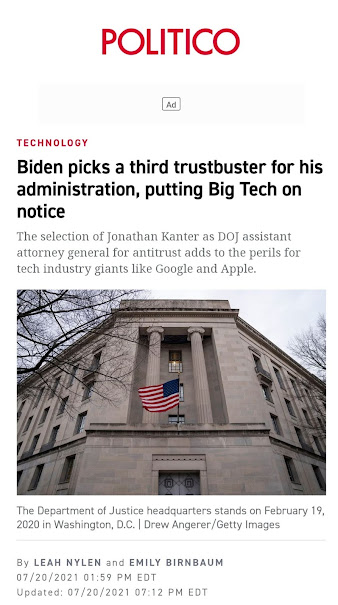 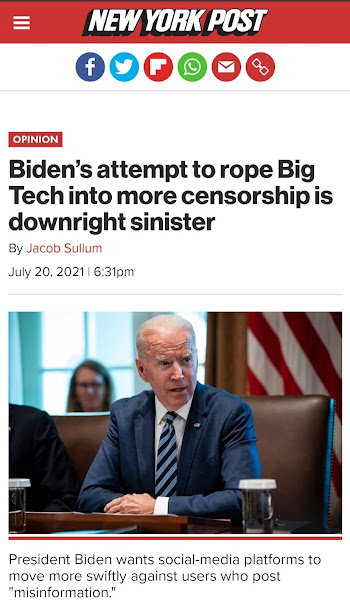 Hating on big tech
Abusing consumer privacy
Spreading misinformation
Threatening democracy
Exploiting monopoly power
Retarding innovation
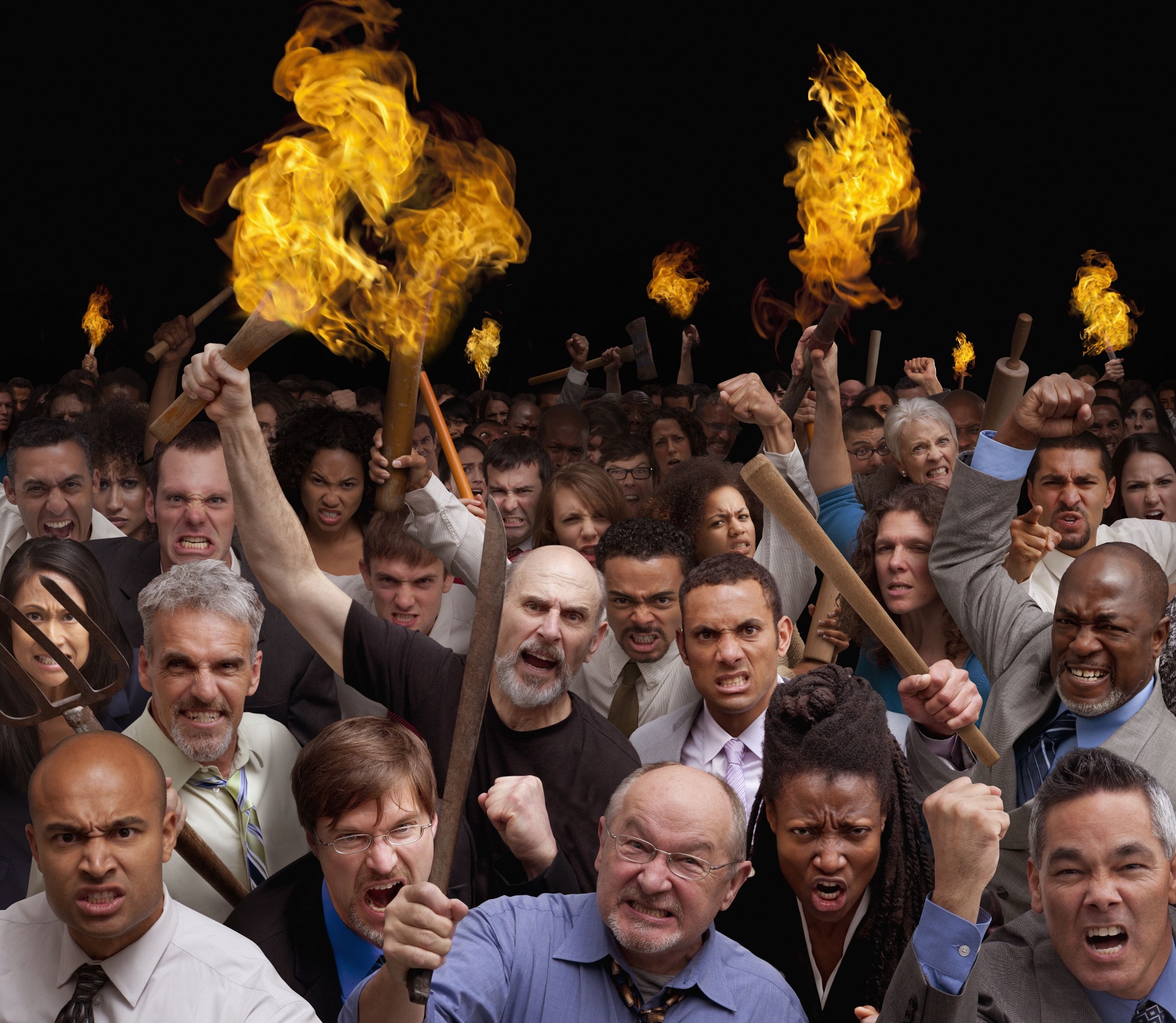 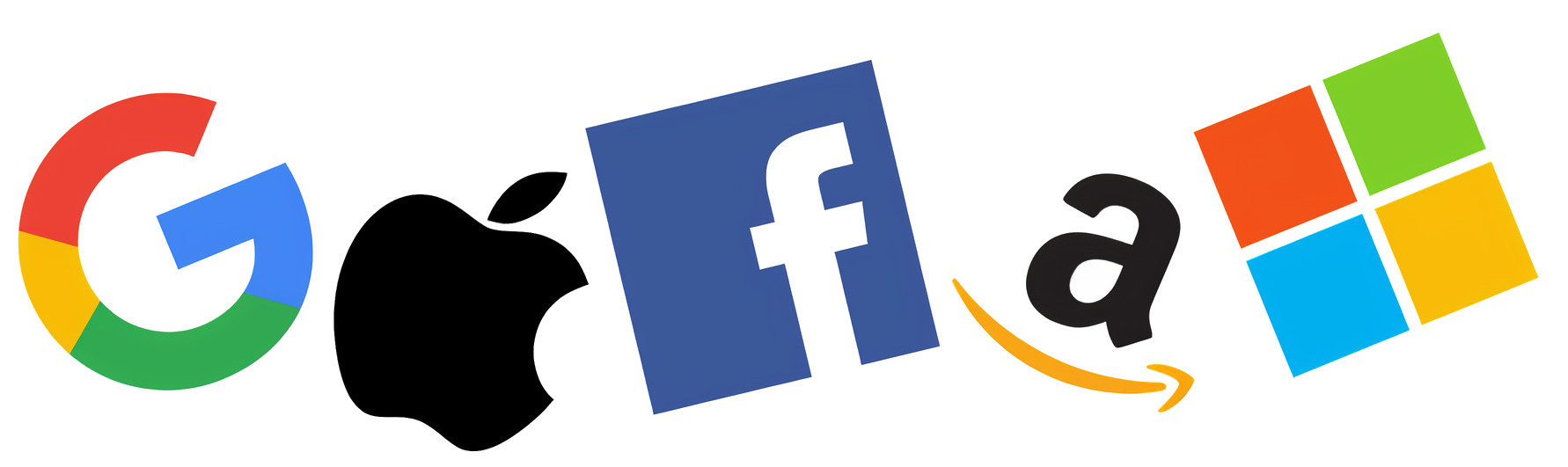 heterogeneity
Key terms and concepts
Information goods
Network effects
First-mover advantage
Winner-take-all markets
Platforms and ecosystems
Two-sided markets
Freemium pricing
Information goods
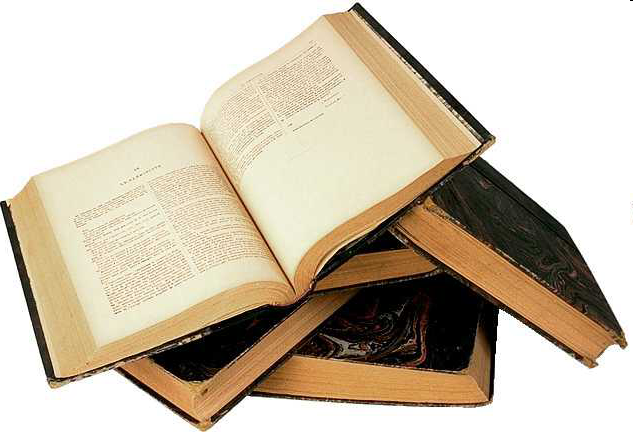 What’s traded on the market is marginal  units of goods and services, not “information.”
Information goods are economic goods (evaluated, subjectively, on the margin, like all consumer and producer goods).
Information goods are nothing new (books, maps, lectures, guides, directories). 
The production process for information (high fixed cost, low variable cost) implies particular investment and pricing strategies.
Two-part pricing (often with free giveaways to increase installed base)
Price discrimination
Increasing returns and incumbent advantages
Network effects and path dependence
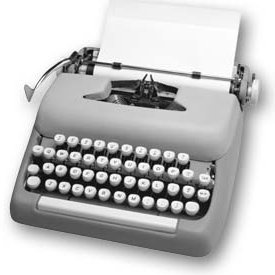 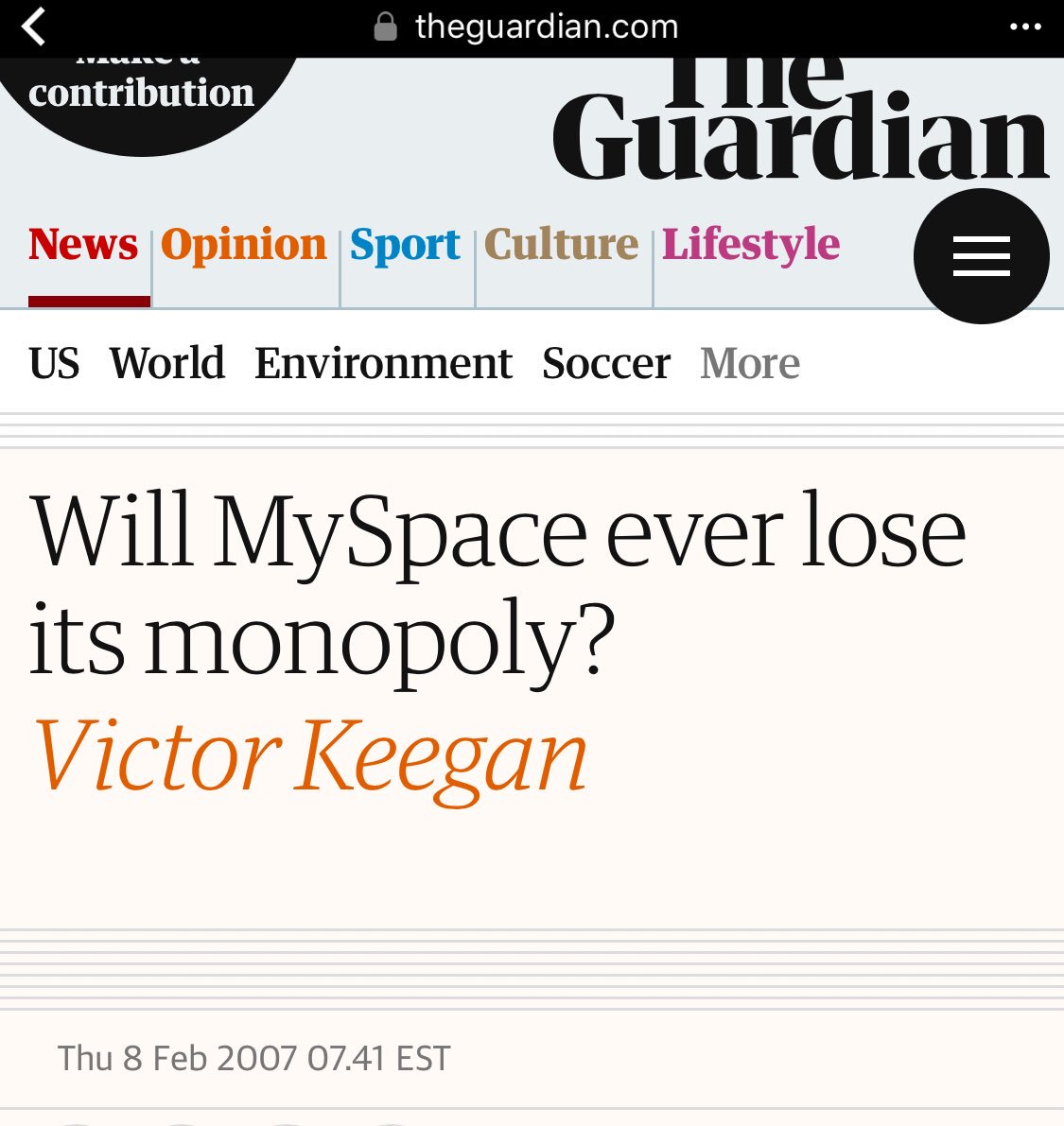 Network effects, first-mover advantage, and winner-take-all markets
Examples: QWERTY, VHS, MS-DOS, 
	A/C power, internal-combustion engine, social media platforms
Do network effects cause “market failure”?
Imperfect knowledge
The political process
Are there any real-world examples?
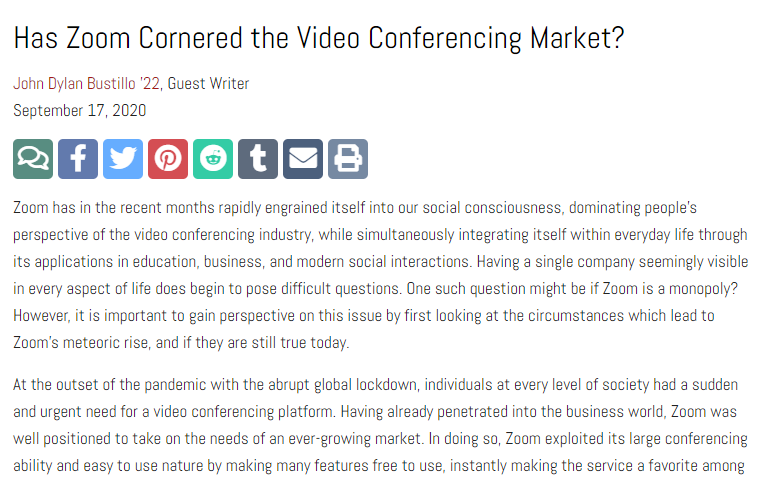 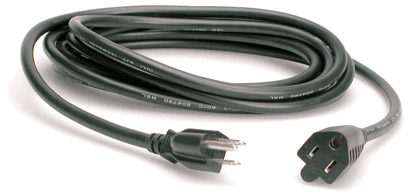 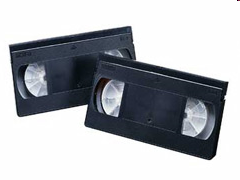 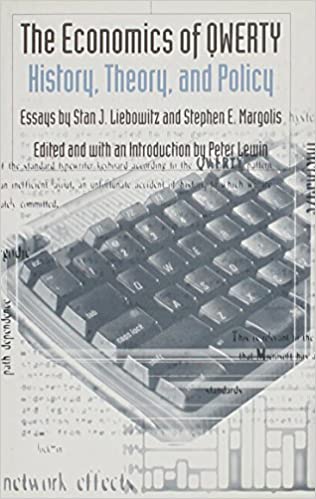 Platforms, ecosystems, and two-sided markets
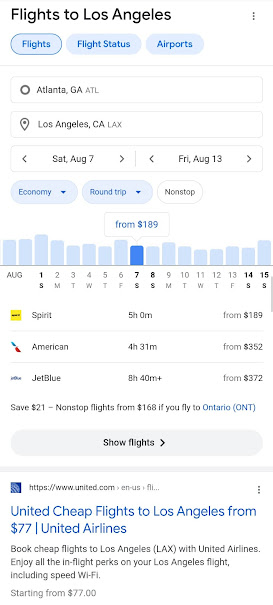 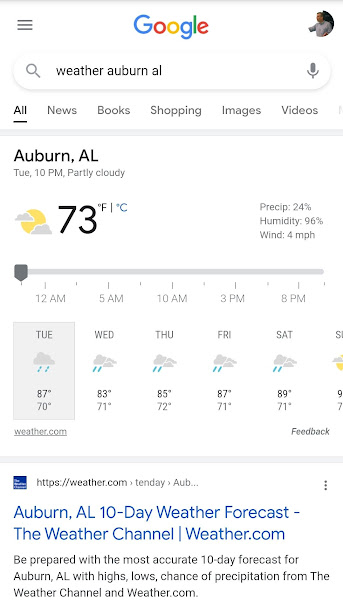 Platforms
Access restrictions
Competition with providers
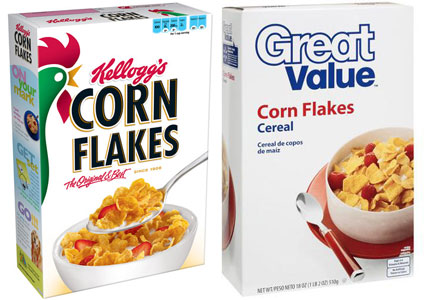 Platforms, ecosystems, and two-sided markets
Platforms
Access restrictions
Competition with providers
Ecosystems
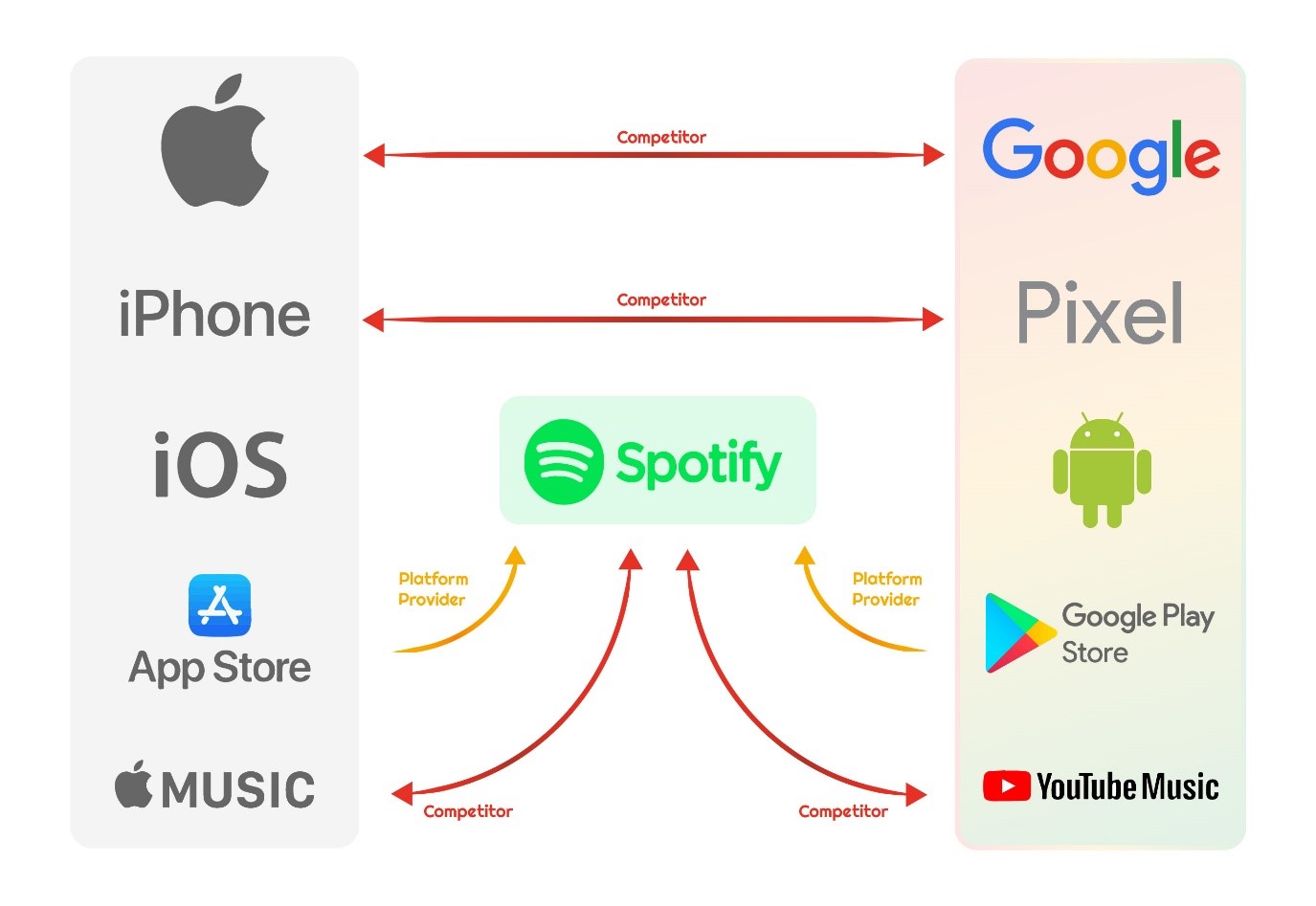 Platforms, ecosystems, and two-sided markets
Platforms
Access restrictions
Competition with providers
Ecosystems
Two-sided markets
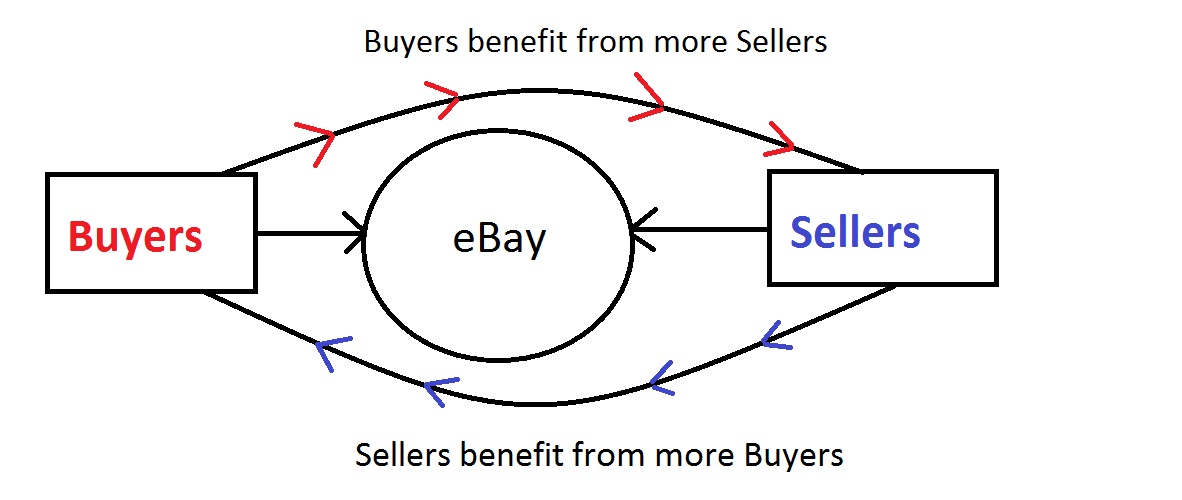 Platforms, ecosystems, and two-sided markets
Platforms
Access restrictions
Competition with providers
Ecosystems
Two-sided markets
Freemium pricing
Other business-model issues: subscriptions or ads, data collection and sharing, upgrade strategies, licenses or subscriptions, etc.
Should big tech firms be regulated or broken up?
Standard monopoly arguments
“Natural monopoly”
Platforms as public utilities
“Misinformation”
Are tech firms “part of the state”?
Origins in public funding
Data sharing
Deplatforming
Section 230 and other privileges
The public-private boundary in a mixed economy
Ownership
Control
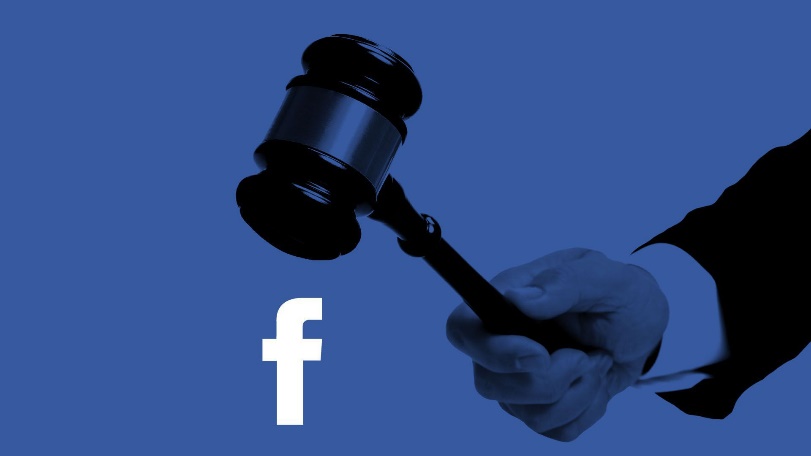 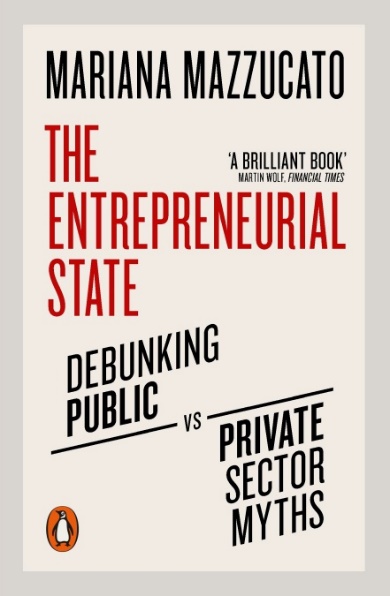 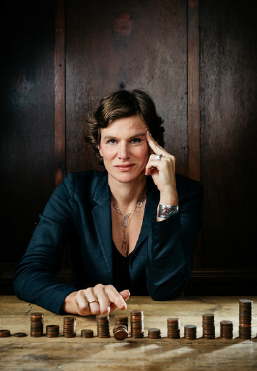